BÀI 66:  uôi uôm
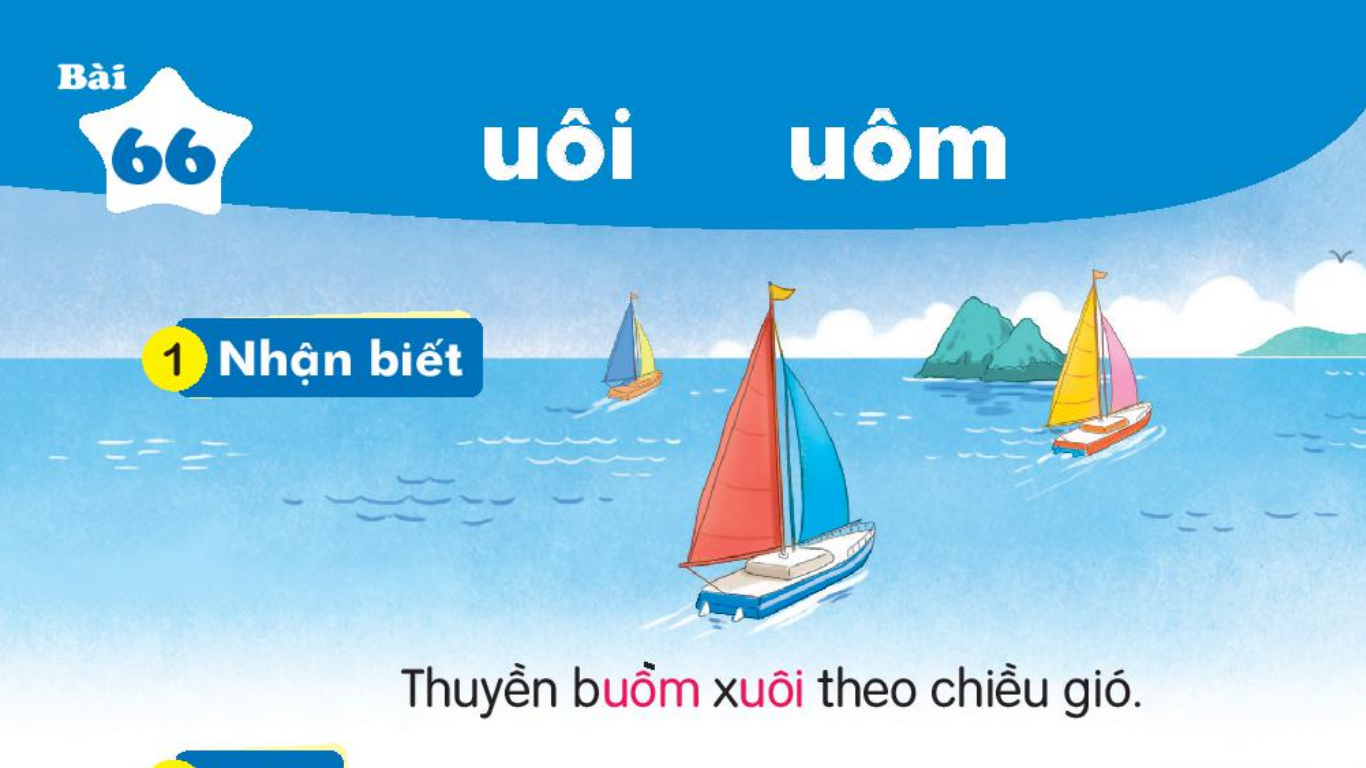 uoâi
uoâm
Thuyeàn buoàm xuoâi theo chieàu gioù.
uoâm
uoâi
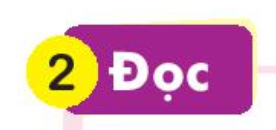 MÁI TRƯỜNG TUỔI THƠ
nguoäi
tuoåi
muoãi
muoái
nhuoäm
nhuoám
muoãm
buoàm
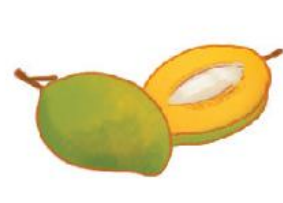 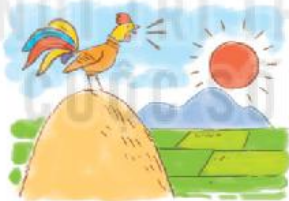 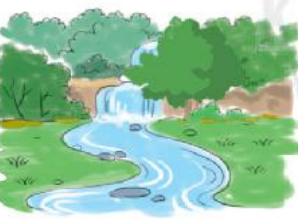 quaû muoãm
con suoái
buoåi saùng
MÁI TRƯỜNG TUỔI THƠ
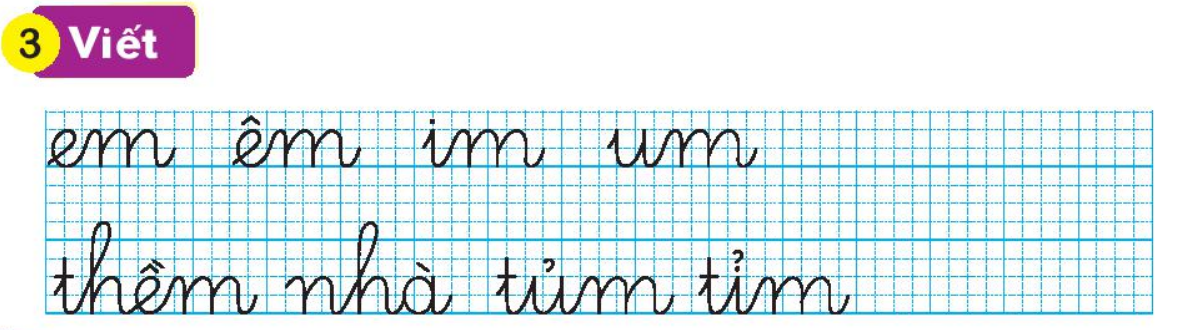 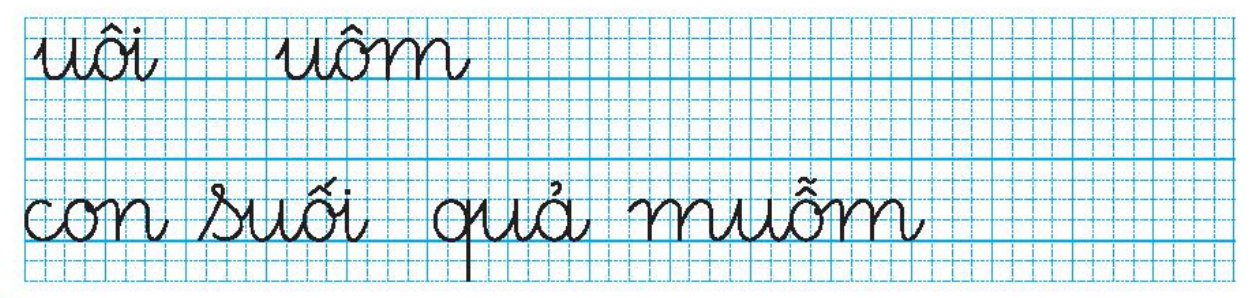 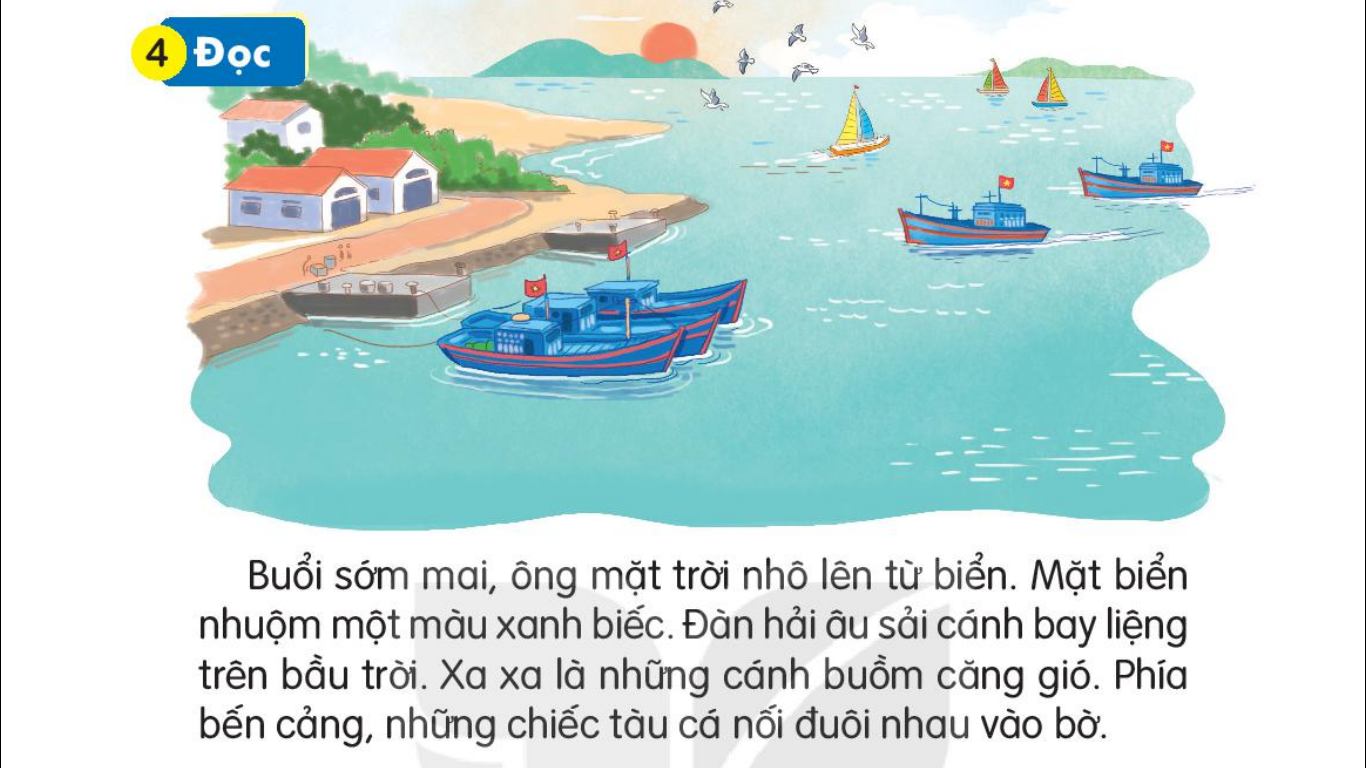 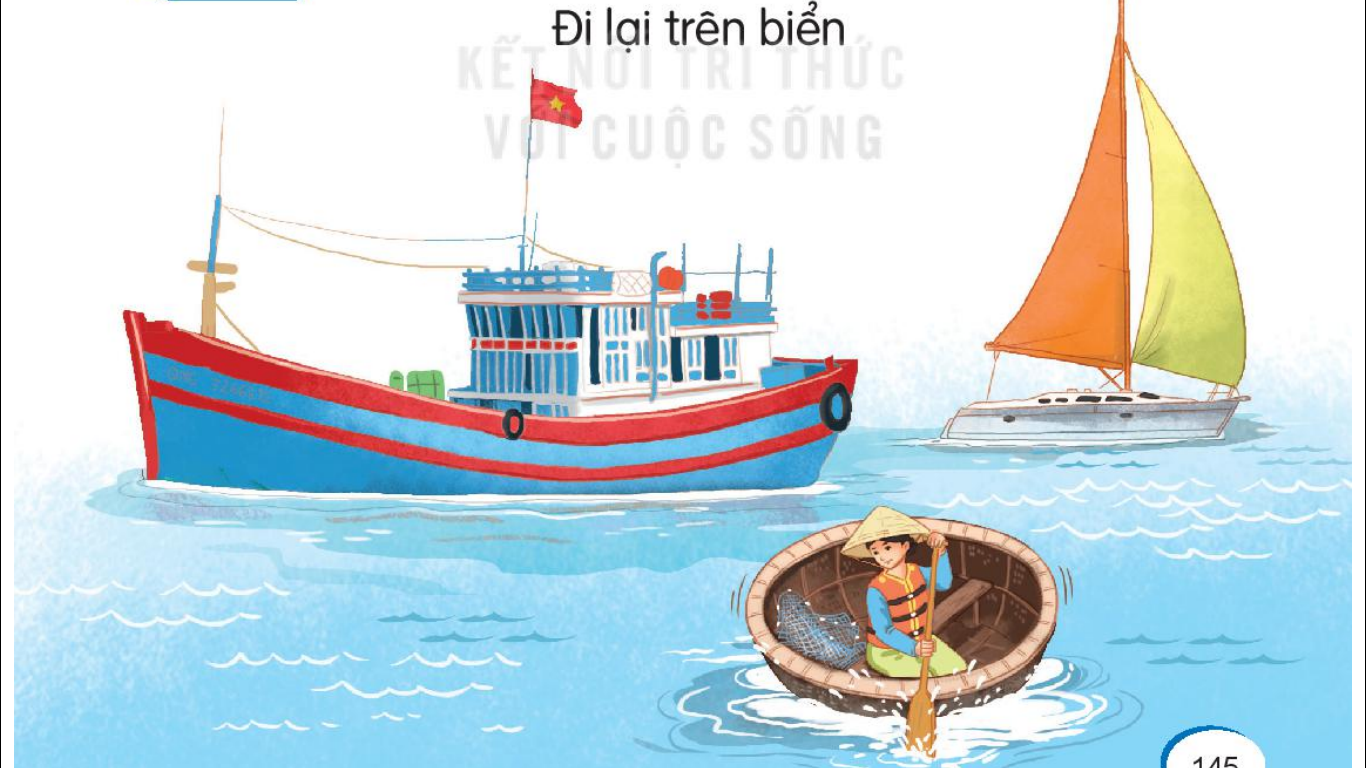 Ñi laïi treân bieån
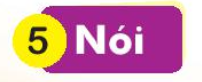